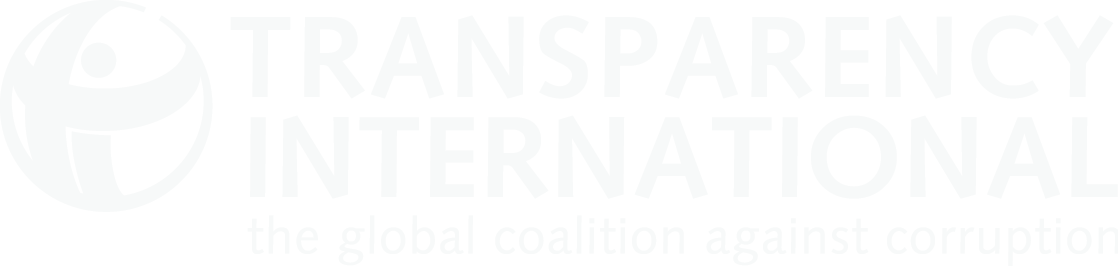 PARTICIPATIng in, reporting on and conducting advocacy around the review process
Ádám földes – transparency international
Saly, Senegal, 11 May 2018

Email: afoldes@transparency.org
Why is the UNCAC review useful for me?
[Speaker Notes: - cross-cutting issues: right to information, protection of whistleblowers, codes of conduct, integrity of the judiciary, fair business sector]
OK, but how to put it into practice?
[Speaker Notes: - cross-cutting issues: right to information, protection of whistleblowers, codes of conduct, integrity of the judiciary, fair business sector]
Advocacy plan
Picking a winning issue
Problem tree
Solution tree
Stake-holder analysis
Actions
Risk analysis
Resources
Developing an anti-corruption advocacy plan - a step-by-step guide:
http://uncaccoalition.org/resources/advocacy/developing-an-advocacy-plan-a-step-by-step-guide-transparency-international.pdf
OBJECTIVES of csos IN THE REVIEW
WHY GET INVOLVED?
Build public awareness of UNCAC obligations
Communicate expectations about performance
Enhance accuracy of assessment
Demonstrate role of civil society in anti-corruption
Use official platform for outreach to
Government
National public
International community
STAGES & entry points
WHEN CAN CSOs GET INVOLVED?
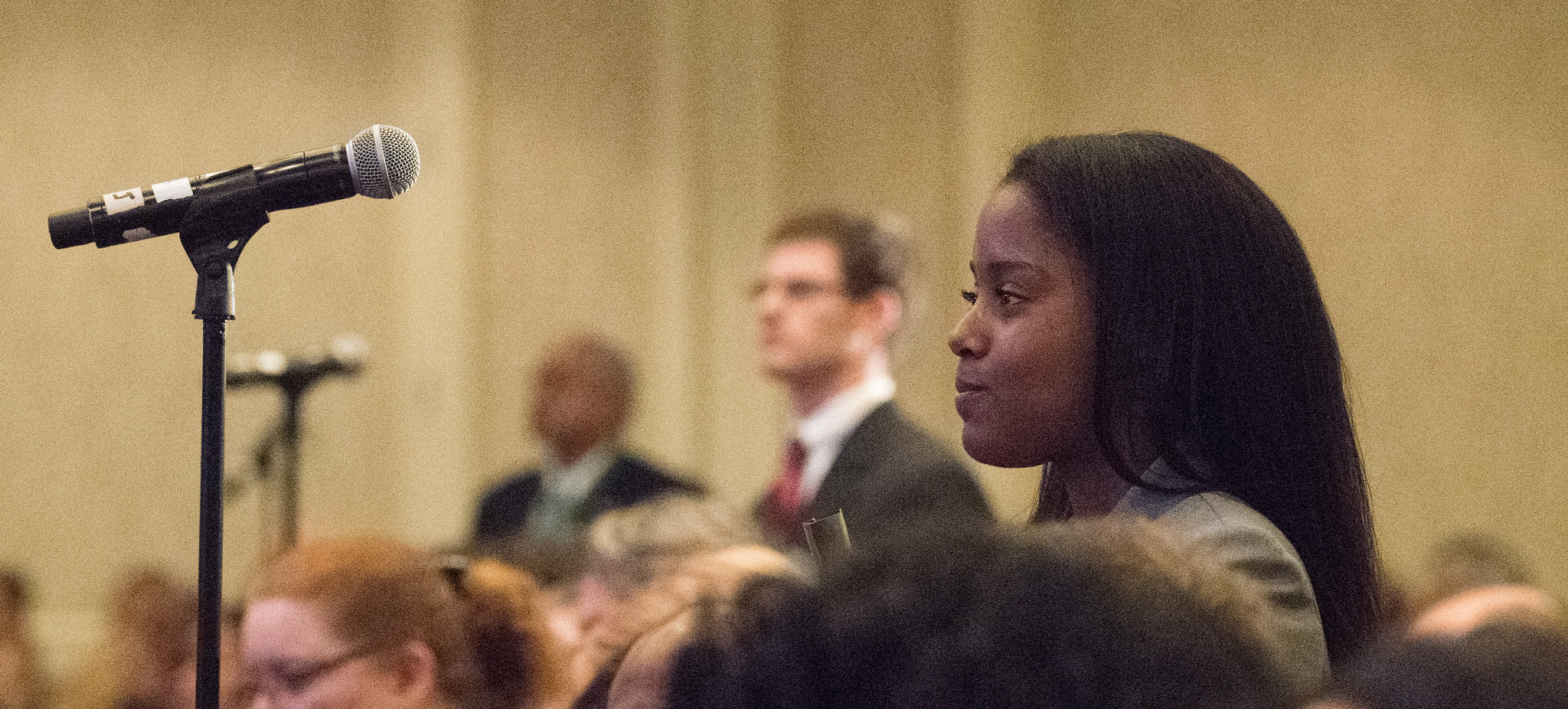 [Speaker Notes: Photo: Flickr, USDA by Lance Cheung.]
STAGES & entry points
WHEN CAN CSOs GET INVOLVED?
Self-assessment (input and publish)
Country visit or otherwise review team assessment and CSO input
Publication of the review report
Follow-up to review

Transparency & participation: All optional—but needed
Areas for NGO involvement
WHAT SUBJECT MATTER?
Process issues: Advocate & monitor
Transparency
CSO participation

Content issues: Monitor & advocate
Access to information
Implementation through laws and regulations
Application and enforcement of laws and regulations, including data
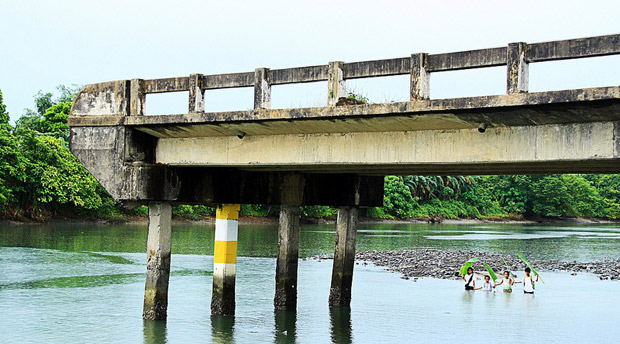 Cso monitoring & advocacy
WHAT TYPE OF INVOLVEMENT?
Advocate transparent & inclusive process – and monitor process
Public information—need to know focal point & timetable
Consultation
Prompt publication of reports
Prepare inputs to the assessment including for review team
Comment on process and results
Contribute to & comment on follow-up
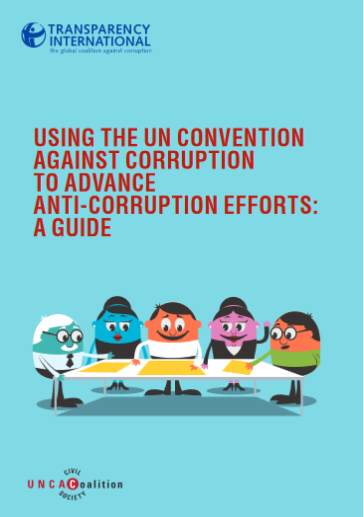 Publication of FULL REVIEW REPORTS
Full 1st cycle reports published by
Niger, Nigeria, Malawi


Not published yet byBenin, Côte d’Ivoire, Gabon, Ghana, Liberia, Mali, Senegal,Togo


Not ready with executive summary / 1st cycle yet
Comoros, Congo Brazzaville, Democratic Republic of Congo, South Sudan
Self-assessments published by: Nigeria (also in 2nd cycle)
Not published by
Benin, Comoros, Congo Brazzaville, Côte d’Ivoire, Democratic Republic of Congo. Gabon, Ghana, Liberia, Malawi, Mali, Niger, Senegal, South Sudan, Togo
discussion
What’s your 				experience?
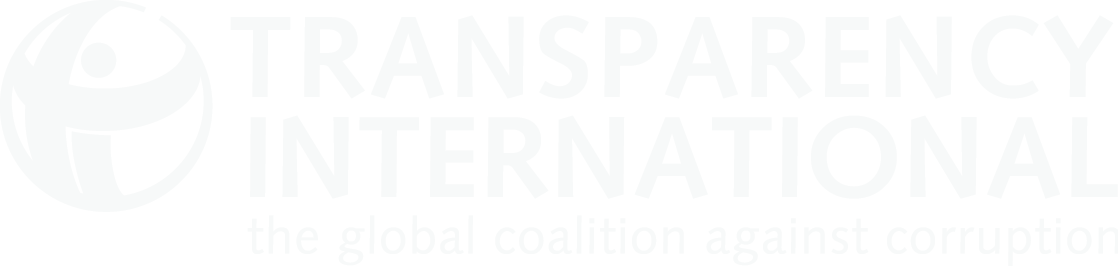 www.transparency.org
facebook.com/transparencyinternational
twitter.com/anticorruption
blog.transparency.org
© 2018 Transparency International. All rights reserved.